Khóa tập huấn APEC - CIEM : 
“Khuyến khích đánh giá chính sách cạnh tranh 
hướng tới nâng cao hiệu quả thị trường tại Việt Nam 
Đà Nẵng, Việt Nam - 04/2019
Bài 1: Giới thiệu Luật cạnh tranh và Chính sách cạnh tranh tại Việt Nam
TS. Đinh Thị Mỹ Loan
Nguyên Cục trưởng Cục Quản lý cạnh tranh, 
Trọng tài viên Trung tâm Trọng tài Quốc tế Việt Nam
Nội dung chính
Phần khởi động (Warm up)

     Giới thiệu Luật cạnh tranh và 
         chính sách cạnh tranh tại Việt Nam

     Chính sách cạnh tranh ở Việt Nam: 
	     Kỳ vọng và thực tế
I.	Phần khởi động (Warm up) Vì sao cần có phần Khởi động ?
Đặt vấn đề:
Vai trò điều tiết của Nhà nước đối với cạnh tranh: Đã được thừa nhận rộng rãi > Sự hỗ trợ từ phía công quyền cho bàn tay vô hình của thị trường
Cần cân nhắc mức độ can thiệp của công quyền đối với thị trường cạnh tranh: Sự can thiệp của Nhà nước luôn phải tôn trọng các quy luật chung vốn có của nền kinh tế, tránh gây nguy cơ đe dọa đến sự tự do KD của DN.
Tiếp cận chính sách cạnh tranh một cách tổng thể, bao gồm các chính sách, pháp luật về kiểm soát độc quyền, chống cạnh tranh không lành mạnh và các chính sách phát triển thị trường, trong đó có quy định pháp luật về gia nhập thị trường và KD nói chung và các hành động can thiệp của nhà nước nhằm giúp các DN cạnh tranh trên một sân chơi bình đẳng. 
> Chính sách CT tổng thể không chỉ là Luật Cạnh tranh và thực thi pháp luật cạnh tranh mà còn các luật pháp và chính sách khác về mở rộng, phát triển và tự do hóa thị trường làm cho tất cả các loại  TT ngày càng cạnh tranh hơn, năng động và hiệu quả hơn.
[Speaker Notes: Note: Nếu Học viên nắm vững các khái niệm và ứng dụng (qua Test) thì sẽ bỏ qua phần I này để dành thời gian cho các phần sau.]
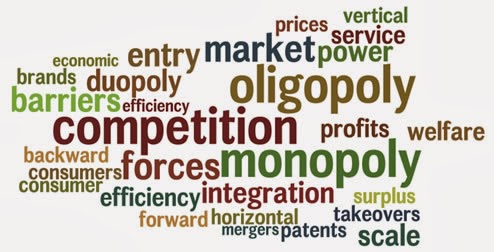 I. Phần khởi động (Warm up)Chính sách cạnh tranh
Khái niệm: Khái niệm chính sách cạnh tranh (Competition Policy) : Rộng và hẹp

*	 Khái niệm rộng: Chính sách cạnh tranh bao gồm tất cả các biện pháp của Nhà nước nhằm duy trì cạnh tranh …
Khái niệm CSCT theo cách hiểu này bao gồm cả pháp luật, cơ chế bảo đảm thực hiện, cũng như những biện pháp KT kích thích cạnh tranh trên thị trường.

Khái niệm hẹp: Pháp luật cạnh tranh là nội dung cơ bản của chính sách cạnh tranh, bao gồm các quy định chống các hành vi cạnh tranh không lành mạnh (HV CTKLM) và những biện pháp chống các hành vi hạn chế cạnh tranh (HV HCCT).

	-
[Speaker Notes: Chính sách cạnh tranh bao gồm tất cả các biện pháp của Nhà nước nhằm duy trì cạnh tranh, một mặt chủ động tạo ra các tiền đề cho cạnh tranh, mở cửa thị trường, loại bỏ các barrier cản trở xâm nhập thị trường, mặt khác thực thi các biện pháp chống lại các chiến lược hạn chế cạnh tranh của các doanh nghiệp (Lê Viết Thái, “Chính sách cạnh tranh một công cụ cần thiết trong nền kinh tế thị trường” trong Tạp chí nghiên cứu kinh tế số 221/1996, tr 28.).]
I.	Phần khởi động (Warm up)
Như vậy, chính sách cạnh tranh được hiểu là tất cả những biện pháp của Nhà nước để cạnh tranh được tồn tại như một công cụ điều tiết của kinh tế thị trường. Chính sách cạnh tranh là yếu tố cơ bản của chính sách kinh tế của một quốc gia.
Trong một thời gian dài, chsách cạnh tranh được hiểu là pháp luật giải quyết những hành vi phản CT của các doanh nghiệp. Tuy nhiên, trong vài thập kỷ gần đây, chính sách cạnh tranh được hiểu theo nghĩa rộng hơn, bao gồm tất cả các luật và các hành động chính sách có ảnh hưởng tới vai trò của cạnh tranh trong nền kinh tế. 
Thực tế, việc áp dụng pháp luật cạnh tranh (Luật Cạnh tranh) không đủ để đảm bảo tính cạnh tranh trong nền kinh tế khi hàng loạt những hạn chế cạnh tranh lại phát sinh ngay từ các quy định của chính phủ, cơ quan nhà nước hay từ sở hữu nhà nước.
I.	Phần khởi động (Warm up)
Chính sách cạnh tranh và hệ thống các công cụ bảo vệ cạnh tranh
Chính sách cạnh tranh (Competition Policy) dùng để chỉ các biện pháp, công cụ vĩ mô mà Nhà nước thực hiện nhằm khuyến khích cạnh tranh và bảo vệ người tiêu dùng chống lại độc quyền. 
Chính sách cạnh tranh được thực hiện chủ yếu thông qua việc kiểm soát cấu trúc của thị trường và trong những trường hợp nhất định, kiểm soát một cách trực tiếp các hành vi thị trường, ví dụ như kiểm soát giá cả của một mặt hàng nhất định để giới hạn tỷ lệ lợi nhuận của một ngành ktế nhất định. 
Có hai cách tiếp cận cơ bản để kiểm soát cấu trúc và hành vi thị trường:
	1/	Tiếp cận mang tính chỉ đạo: đưa ra các tiêu chuẩn có thể chấp nhận được của cấu trúc và hành vi thị trường và cấm đoán tất cả các những biểu hiện rõ ràng vi phạm các tiêu chuẩn này. (Ví dụ: cấm tất cả các hành vi lạm dụng quyền lực thị trường để ấn định giá hoặc các hành vi lạm dụng quyền lực thị trường để phân biệt đối xử, …)
	2/	Tiếp cận mang tính định hướng. Tiếp cận mang tính định hướng có tính thực dụng hơn, theo đó, các hành vi gây ảnh hưởng bất lợi đến CTLM và trung thực sẽ được xem xét, cân nhắc cả hai mặt của hành vi (tiêu cực và tích cực) để quyết định việc có cho phép các chủ thể thực hiện hay không. Cách tiếp cận này thể hiện ở các quy định ngoại lệ hoặc các miễn trừ.
I.	Phần khởi động (Warm up)
Chức năng cơ bản của chính sách CT trong nền kế thị trường 
1. Tạo nền tảng cơ bản cho quá trình cạnh tranh, duy trì và thúc đẩy cạnh tranh tự do hay bảo vệ hoặc thúc đẩy cạnh tranh hiệu quả. 
2. Điều tiết quá trình cạnh tranh, hướng quá trình này phục vụ cho những mục tiêu đã được định sẵn, ví dụ như đạt hiệu quả kinh tế cao, bảo vệ các doanh nghiệp vừa và nhỏ, duy trì sự công bằng, trung thực trong kinh doanh, bảo vệ quyền lợi người tiêu dùng... 
Các công cụ điều tiết khác nhau: nhóm các công cụ tạo môi trường cho cạnh tranh và nhóm các công cụ can thiệp vào các hành vi gây thiệt hại cho cạnh tranh hoặc bóp méo cạnh tranh.
-	Nhóm công cụ thứ nhất bao gồm các quy định liên quan đến việc bảo đảm quyền tự do kinh doanh, chính sách thuế, các công cụ kiểm soát giá cả … 
Nhóm công cụ thứ hai bao gồm các quy định nhằm chống lại các hành vi CTKLM và hạn chế cạnh tranh, kiểm soát quá trình hình thành độc quyền và chống các biểu hiện lạm dụng quyền lực thị trường nhằm khuyến khích và bảo vệ cạnh tranh. 
Nhóm công cụ thứ hai này chính là pháp luật về cạnh tranh.
I.	Phần khởi động (Warm up)
Tổng quan kinh nghiệm và thông lệ quốc tế về CSCT
Chính sách cạnh tranh được xây dựng và thực thi khác nhau ở mỗi quốc gia, mỗi nền kinh tế.
Về cơ bản, chính sách cạnh tranh bao gồm 2 thành phần :
Thứ nhất, là luật cạnh tranh, bao gồm các văn bản pháp luật, các quyết định của tòa án và các quy định cụ thể nhằm ngăn ngừa các hành vi phản cạnh tranh, lạm dụng sức mạnh thị trường và các vụ việc sáp nhập phản cạnh tranh  và cũng có thể bao gồm các điều khoản về các hành vi thương mại không lành mạnh của doanh nghiệp.
Thứ hai, bao gồm các chính sách liên quan nhằm thúc đẩy cạnh tranh trên thị trường, chẳng hạn như việc cải cách các chính sách về thương mại, loại bỏ các hành vi thương mại gây cản trở cạnh tranh, tạo điều kiện thuận lợi cho việc gia nhập và rút lui khỏi thị trường, giảm thiểu sự can thiệp không cần thiết của chính phủ …
(theo ASEAN Regional Guidelines on Competition Policy 2010)

Nhìn chung, chính sách CT được hiểu ngắn gọn gồm hai bộ phận: một là luật CT, hai là các quy định và CS khác có liên quan.
I.	Phần khởi động (Warm up)
Pháp luật cạnh tranh được coi là trụ cột của pháp luật kinh tế công, là "hiến pháp" của thị trường. Với ý nghĩa như vậy, pháp luật cạnh tranh được hiểu là tổng hợp các quy định pháp luật điều chỉnh hoạt động cạnh tranh trên thị trường, khuyến khích CTLM và cấm đoán các hành vi bóp méo hoặc hạn chế cạnh tranh.

“Trong khi luật pháp không thể sáng tạo ra cạnh tranh, pháp luật có thể làm hồi sinh CT hoặc cấm đoán các hành vi triệt tiêu cạnh tranh và bằng việc ban hành luật lệ nhằm trả lại dũng khí và cơ hội cho cạnh tranh, chúng ta có thể kìm hãm và ngăn ngừa được độc quyền”
Thomas Woodrow Wilson - Tổng thống thứ 28 của Hoa Kỳ, người đã 
có đóng góp lớn để Đạo luật chống độc quyền Clayton được thông qua.

Lưu ý: 
	-	Pháp luật cạnh tranh không có mục tiêu trực tiếp nhằm nâng cao năng lực cạnh tranh của DN và của toàn bộ nền ktế của một quốc gia. 
	-	Năng lực cạnh tranh của một DN lệ thuộc chủ yếu vào các yếu tố mang tính kinh tế - kỹ thuật chứ không thể trông cậy vào sự trợ giúp trực tiếp của pháp luật cạnh tranh.
[Speaker Notes: Tổng thống thứ 28 của Hoa Kỳ, người đã có đóng góp lớn để thông qua Đạo luật chống độc quyền Clayton.= Vai trò của pháp luật cạnh tranh thể hiện rất xúc tích trong một bài phát biểu của Thomas Woodrow Wilson: “Trong khi luật pháp không thể sáng tạo ra cạnh tranh, pháp luật có thể làm hồi sinh cạnh tranh hoặc cấm đoán các hành vi triệt tiêu cạnh tranh và bằng việc ban hành luật lệ nhằm trả lại dũng khí và cơ hội cho cạnh tranh, chúng ta có thể kìm hãm và ngăn ngừa được độc quyền” Tổng thống thứ 28 của Hoa Kỳ, người đã có đóng góp lớn để thông qua Đạo luật chống độc quyền Clayton.]
Phần II: Giới thiệu Luật cạnh tranh và Chính sách cạnh tranh tại Việt Nam
Phần A:	Chính sách cạnh tranh tại Việt Nam

*	Việt Nam tiếp tục xây dựng và hoàn thiện chính sách cạnh tranh và nỗ lực triển khai thực hiện 

Tiếp tục chủ trương tạo lập môi trường cạnh tranh, lành mạnh, công khai, minh bạch, hạn chế và kiểm soát độc quyền kinh doanh 

> Nhiều biện pháp cải cách đã được Nhà nước thực hiện nhằm tạo lập và phát triển thị trường cạnh tranh ở Việt Nam.
Phần II: Giới thiệu Luật cạnh tranh và Chính sách cạnh tranh tại Việt Nam
Phần A: Chính sách cạnh tranh tại Việt Nam (tiếp)

Nghị quyết số 05-NQ/TW ngày 01 tháng 11 năm 2016, Hội nghị lần thứ tư, Ban Chấp hành Trung ương khóa XII
Nghị quyết số 24/2016/QH14 ngày 08 tháng 11 năm 2016 của Quốc hội khóa 14 về cơ cấu lại nền kinh tế, đổi mới mô hình tăng trưởng, nâng cao chất lượng tăng trưởng, năng suất lao động, sức cạnh tranh của kinh tế giai đoạn 2016 - 2020, trong đó đặt ra nhiệm vụ xây dựng “Đề án tổng thể về chính sách cạnh tranh quốc gia”.

Chính phủ Việt Nam đã ban hành Nghị quyết số 27/NQ-CP ngày 21/2/2017 về Chương trình hành động của Chính phủ thực hiện các Nghị quyết nói trên
Phần A: Chính sách cạnh tranh tại Việt Nam (tiếp)
Từ nghị quyết … đến hành động:
Chính phủ ban hành Nghị định số 131 (hiệu lực từ ngày 29/9/2018), quy định chức năng, nhiệm vụ, quyền hạn và cơ cấu tổ chức của Ủy ban Quản lý vốn nhà nước (Ủy ban) tại DNNN.
	
+  Ủy ban là cơ quan thuộc Chính phủ, có tên giao dịch quốc tế tiếng Anh là Commission for the Managenment of State Capital at Enterprises, viết tắt là CMSC.
+  Ủy ban trực tiếp làm đại diện chủ sở hữu tại 19 tổng công ty (TCT), tập đoàn và các doanh nghiệp khác.

Danh sách 19 Tổng công ty, Tập đoàn:
a) Tổng công ty đầu tư và kinh doanh vốn nhà nước;
b) Tập đoàn Dầu khí Việt Nam;
c) Tập đoàn Điện lực Việt Nam;
d) Tập đoàn Xăng dầu Việt Nam;
đ) Tập đoàn Hóa chất Việt Nam;
e) Tập đoàn Công nghiệp Cao su Việt Nam;
g) Tập đoàn Công nghiệp Than - Khoáng sản Việt Nam;
Phần A: Chính sách cạnh tranh tại Việt Nam (tiếp)
Ủy ban trực tiếp làm đại diện chủ sở hữu tại 19 tổng công ty (TCT), tập đoàn và các doanh nghiệp khác.
Danh sách 19 Tổng công ty, Tập đoàn (tiếp):

h) Tập đoàn Bưu chính viễn thông Việt Nam;
i) TCT Viễn thông Mobifone;
k) TCT Thuốc lá Việt Nam;
l) TCT Hàng không Việt Nam;
m) TCT Hàng hải Việt Nam;
n) TCT Đường sắt Việt Nam;
o) TCT Đầu tư phát triển đường cao tốc Việt Nam;
p) TCT Cảng Hàng không Việt Nam;
q) TCT Cà phê Việt Nam;
r) TCT Lương thực miền Nam;
s) TCT Lương thực miền Bắc;
t) TCT Lâm nghiệp Việt Nam.
Bình luân: So sánh với yêu cầu xóa bỏ quyền lực thị trường quá mức của các độc quyền nhà nước …
[Speaker Notes: Bình luân: Xóa bỏ quyền lực thị trường quá mức của các độc quyền nhà nước > sự tách biệt cấu trúc ở ba lĩnh vực chính:i) Tách biệt chức năng quản lý và chức năng thương mại;ii) Tách biệt các hoạt động độc quyền tự nhiên và hoạt động có tính cạnh tranh; và iii) Tách nhỏ các hoạt động có khả năng cạnh tranh.]
Phần II: Giới thiệu Luật cạnh tranh và Chính sách cạnh tranh tại Việt NamPhần A: Chính sách cạnh tranh tại Việt Nam (tiếp)
Mặc dù đã đạt được một số kết quả ban đầu, bức tranh cạnh tranh tai Việt Nam còn nhiều vấn đề tồn tại và những thách thức mới. 

Tuy nhiên, còn nhiều vấn đề đặt ra cũng như xuất hiện những thách thức mới 	> Xem xét thêm ở phần sau của bài này, phần “Chính sách cạnh tranh ở Việt Nam: “Kỳ vọng và thực tế”
Phần II: Giới thiệu Luật cạnh tranh và Chính sách cạnh tranh tại Việt NamPhần B: Luật Cạnh tranh 2018 (có hiệu lực từ 01/07/2019)
Nhận xét chung: 
Một bước tiến trong xây dựng ph/luật và chính sách cạnh tranh
Các điểm mới của Luật Cạnh tranh 2018
Thứ nhất, mở rộng phạm vi điều chỉnh và đối tượng áp dụng so với Luật Cạnh tranh 2004 .
Nhiều hành vi, nhiều giao dịch của doanh nghiệp xảy ra ở ngoài lãnh thổ VN …  có những tác động và có ảnh hưởng nhất định đến thị trường Việt Nam…  > thuộc phạm vi điều chỉnh của Luật Cạnh tranh 2018.

Thứ hai, Luật đã sửa đổi, bổ sung và làm rõ những hành vi bị cấm đối với cơ quan nhà nước (NN)
-	Xuất phát từ thực tế, khá nhiều cơ quan quản lý NN, cụ thể là UBND các tỉnh, sở, các cơ quan quản lý NN các bộ, ngành đã ban hành những văn bản có những tác động bất lợi và có sự phân biệt đối xử và tạo những tác động hạn chế cạnh tranh trên thị trường
-	Bổ sung thêm hành vi lợi dụng chức vụ, quyền hạn để can thiệp trái pháp luật vào hoạt động cạnh tranh và có quy định về mức xử lý vi phạm đối với loại hành vi này trong Luật Cạnh tranh 2018 > Điểm mới nhằm nâng cao hiệu quả thực thi của Luật Cạnh tranh một cách toàn diện
[Speaker Notes: Theo đó, đối tượng áp dụng cũng được mở rộng để phù hợp với việc mở rộng phạm vi điều chỉnh. Và Luật Cạnh tranh 2018 đã mở rộng thêm cơ quan tổ chức trong nước và ngoài nước???
Bất cứ một hành vi, một thỏa thuận hay một giao dịch M&A nào xảy ra ở bất cứ nơi đâu, trong lãnh thổ VN hay ngoài lãnh thổ VN nhưng có khả năng tác động gây hạn chế cạnh tranh một cách đáng kể tới thị trường VN thì đều thuộc phạm vi điều chỉnh của Luật Cạnh tranh 2018.

….
 Tuy nhiên, Luật Cạnh tranh 2004 mặc dù đưa ra các hành vi bị cấm đối với các cơ quan NN nhưng đã không có bất cứ một hình thức xử lý nào, khiến cho các quy định đó rất khó đi vào cuộc sống và ko có được hiệu quả thực thi nhất định.]
Phần B:	Luật Cạnh tranh 2018 (có hiệu lực từ 01/07/2019)
Thứ ba, hoàn thiện quy định kiểm soát thỏa thuận hạn chế cạnh tranh và bổ sung quy định về chính sách khoan hồng để tăng cường hiệu quả thực thi pháp luật cạnh tranh.
@	Bổ sung thêm một số hành vi thỏa thuận hạn chế cạnh tranh
Bên cạnh những hành vi thỏa thuận hạn chế CT được quy định tại Luật Cạnh tranh 2004, Điều 10 Luật CT 2018 còn quy định thêm 3 hành vi mới. 
@	Cấm thỏa thuận giữa các DN trên cùng thị trường liên quan
	Điều 12 Luật Cạnh tranh 2018 bổ sung quy định cấm thỏa thuận giữa các DN trên cùng một thị trường liên quan gây tác động hoặc có khả năng gây tác động hạn chế cạnh tranh một cách đáng kể trên thị trường và thỏa thuận hạn chế cạnh tranh giữa các doanh nghiệp kinh doanh ở các công đoạn khác nhau trong cùng một chuỗi sản xuất, phân phối, cung ứng đối với một loại hàng hóa, dịch vụ nhất định.
@	Các yếu tố đánh giá tác động của thỏa thuận HCCT
	 Điều 13 (mức thị phần của các doanh nghiệp tham gia thỏa thuận, rào cản gia nhập, mở rộng thị trường,…)
@	Thời hạn hưởng miễn trừ thỏa thuận hạn chế cạnh tranh là 	không quá 05 năm
@		Quy định chính sách khoan hồng
[Speaker Notes: *  Trước đây chúng ta cấm các hành vi thỏa thuận hạn chế cạnh tranh dựa trên một số tiêu chí, ví dụ dựa trên mức thị phần kết hợp giữa các doanh nghiệp tham gia khi cạnh tranh, thì Luật Cạnh tranh lần này quy định các tiêu chí đánh giá tác động hoặc khả năng gây tác động hạn chế cạnh tranh.
*  Thứ ba, hoàn thiện quy định kiểm soát thỏa thuận hạn chế cạnh tranh và bổ sung quy định về chính sách khoan hồng để tăng cường hiệu quả thực thi pháp luật cạnh tranh.
@	Bổ sung thêm một số hành vi thỏa thuận hạn chế cạnh tranh
Bên cạnh những hành vi thỏa thuận hạn chế cạnh tranh được quy định tại Luật Cạnh tranh 2004, Điều 10 Luật Cạnh tranh 2018 còn quy định thêm 3 hành vi mới, gồm có:
Thỏa thuận không giao dịch với các bên không tham gia thỏa thuận;
Thỏa thuận hạn chế thị trường tiêu thụ sản phẩm, nguồn cung cấp hàng hóa, cung ứng dịch vụ của các bên không tham gia thỏa thuận;
Thỏa thuận khác gây tác động hoặc có khả năng gây tác động hạn chế cạnh tranh.
@	Cấm thỏa thuận giữa các doanh nghiệp trên cùng thị trường liên quan
	Điều 12 Luật Cạnh tranh 2018 bổ sung quy định cấm thỏa thuận giữa các DN trên cùng một thị trường liên quan gây tác động hoặc có khả năng gây tác động hạn chế cạnh tranh một cách đáng kể trên thị trường và thỏa thuận hạn chế cạnh tranh giữa các doanh nghiệp kinh doanh ở các công đoạn khác nhau trong cùng một chuỗi sản xuất, phân phối, cung ứng đối với một loại hàng hóa, dịch vụ nhất định.
@	Các yếu tố đánh giá tác động của thỏa thuận hạn chế cạnh tranh
	Theo đó, Ủy ban Cạnh tranh Quốc gia đánh giá tác động hoặc khả năng gây tác động hạn chế cạnh tranh một cách đáng kể của thỏa thuận hạn chế cạnh tranh dựa trên một số yếu tố nhất định được quy định tại Điều 13 như mức thị phần của các doanh nghiệp tham gia thỏa thuận, rào cản gia nhập, mở rộng thị trường,…
@	Thời hạn hưởng miễn trừ thỏa thuận hạn chế cạnh tranh là không quá 05 năm
Theo quy định tại Điều 21 thì thời hạn hưởng miễn trừ không quá 05 năm kể từ ngày ra quyết định.

@	Quy định chính sách khoan hồng]
*	Các điểm mới của Luật Cạnh tranh 2018 (tiếp)

Thứ tư, bổ sung tiêu chí xác định sức mạnh thị trường. 
@	Luật Cạnh tranh 2004: Xác định vị trí của một doanh nghiệp trên thị trường có phải là DN có vị trí thống lĩnh hay không > dựa vào tiêu chí thị phần chiếm trên 30%.
Luật Cạnh tranh 2018 đã bổ sung thêm yếu tố “sức mạnh thị trường”.
Xác định doanh nghiệp có vị trí như thế nào trên thị trường là điều kiện tiên quyết để xem xét các hành vi lạm dụng của DN.
@	Luật Cạnh tranh 2004 chỉ quy định đến nhóm bốn doanh nghiệp nhưng Luật Cạnh tranh 2018 đã quy định đến nhóm năm doanh nghiệp có vị trí thống lĩnh trên thị trường. 
Lưu ý là những doanh nghiệp có vị trí thống lĩnh trên thị trường, trong đó không có doanh nghiệp nào có thị phần dưới 10%.
Có nghĩa là một nhóm doanh nghiệp thống lĩnh thị trường nhưng có một doanh nghiệp có thị phần dưới 10% thì nhóm đó không bị coi là nhóm doanh nghiệp có vị trí thống lĩnh trên thị trường.
@	Xác định sức mạnh thị trường đáng kể (Điều 26)
Theo đó, sức mạnh thị trường đáng kể của DN, nhóm DN được xác định căn cứ vào một số yếu tố như tương quan thị phần giữa các DN, sức mạnh tài chính, quy mô của doanh nghiệp, lợi thế về công nghệ, hạ tầng kỹ thuật, …
[Speaker Notes: Luật Cạnh tranh 2004 chỉ quy định đến nhóm bốn doanh nghiệp nhưng Luật Cạnh tranh 2018 đã quy định đến nhóm năm doanh nghiệp có vị trí thống lĩnh trên thị trường. 
Lưu ý là những doanh nghiệp có vị trí thống lĩnh trên thị trường, trong đó không có doanh nghiệp nào có thị phần dưới 10%.
Có nghĩa là một nhóm doanh nghiệp thống lĩnh thị trường nhưng có một doanh nghiệp có thị phần dưới 10% thì nhóm đó không bị coi là nhóm doanh nghiệp có vị trí thống lĩnh trên thị trường.
@	Đây cũng là một quy định hoàn toàn mới của Luật Cạnh tranh 2018 được quy định cụ thể tại Điều 26. Theo đó, sức mạnh thị trường đáng kể của doanh nghiệp, nhóm doanh nghiệp được xác định căn cứ vào một số yếu tố như tương quan thị phần giữa các doanh nghiệp, sức mạnh tài chính, quy mô của doanh nghiệp, lợi thế về công nghệ, hạ tầng kỹ thuật,…]
Phần B:	Luật Cạnh tranh 2018 (có hiệu lực từ 01/07/2019)
Các điểm mới của Luật Cạnh tranh 2018 (tiếp)

Thứ năm, cách tiếp cận mới có sự thay đổi hết sức căn bản các quy định về kiểm soát tập trung kinh tế. 
@	DN tham gia TTKT phải nộp hồ sơ thông báo
Luật Cạnh tranh 2004 chỉ yêu cầu các DN có thị phần từ 30 - 50% là phải nộp hồ sơ thông báo trước khi tiến hành TTKT
Luật Cạnh tranh 2018 yêu cầu tất cả các DN tham gia tập trung kinh tế đều phải nộp hồ sơ thông báo (Điều 33) nếu thuộc ngưỡng thông báo tập trung kinh tế (Điều 34) . 
@	Đánh giá tác động tích cực của việc TTKT
Ủy ban Cạnh tranh QG đánh giá tác động tích cực của việc TTKT căn cứ vào một trong các yếu tố hoặc kết hợp giữa các yếu tố: Tác động tích cực đến việc phát triển của ngành, lĩnh vực và KH, công nghệ theo chiến lược, quy hoạch của Nhà nước; đến việc phát triển DN nhỏ và vừa; Tăng cường sức cạnh tranh DN Việt Nam trên thị trường quốc tế.
[Speaker Notes: Bỏ quy định cấm tập trung kinh tế với các DN có thị phần kết hợp trên 50%
Điều 30 Luật Cạnh tranh 2018 quy định tập trung kinh tế bị cấm là trường hợp doanh nghiệp thực hiện tập trung kinh tế gây tác động hoặc có khả năng gây tác động hạn chế cạnh tranh một cách đáng kể trên thị trường Việt Nam và do Ủy ban Cạnh tranh Quốc gia đánh giá. Bỏ quy định về việc chiếm hơn 50% thị phần ở Luật Cạnh tranh 2004.]
Các điểm mới của Luật Cạnh tranh 2018 (tiếp)

Thứ năm, cách tiếp cận mới có sự thay đổi hết sức căn bản các quy định về kiểm soát tập trung kinh tế (tiếp). 
@	 Tập trung kinh tế có điều kiện (Điều 42)
Sau khi kết thúc thẩm định chính thức, căn cứ vào nội dung thẩm định chính thức, Ủy ban Cạnh tranh Quốc gia ra quyết định về một trong các nội dung:
Tập trung kinh tế được thực hiện;
Tập trung kinh tế có điều kiện quy định tại Điều 42
Tập trung kinh tế thuộc trường hợp bị cấm. 
@	Xác định các hành vi tập trung kinh tế bị cấm không chỉ dựa vào thị phần kết hợp của các doanh nghiệp tập trung
Luật Cạnh tranh 2004: Hành vi tập trung kinh tế bị cấm nếu thị phần kết hợp của các doanh nghiệp tham gia tập trung kinh tế chiếm trên 50% trên thị trường liên quan.
Luật Cạnh tranh 2018 xác định các hành vi tập trung kinh tế bị cấm dựa trên đánh giá hành vi tập trung kinh tế đó có gây tác động hoặc có khả năng gây tác động hạn chế cạnh tranh một cách đáng kể trên thị trường Việt Nam.
@	Bỏ quy định miễn trừ đối với hành vi tập trung kinh tế
	Miễn trừ đối với hành vi TTKT được quy định tại Điều 19 Luật Cạnh tranh 2004 nay đã không còn được quy định tại Luật Cạnh tranh 2018.
@	Thẩm quyền ra quyết định miễn trừ thuộc về Uỷ ban CTQG
[Speaker Notes: Bỏ quy định miễn trừ đối với hành vi tập trung kinh tế
Theo đó, Luật Cạnh tranh 2018 chỉ quy định cho phép miễn trừ đối các hành vi thỏa thuận hạn chế cạnh tranh bị cấm. Miễn trừ đối với hành vi tập trung kinh tế được quy định tại Điều 19 Luật Cạnh tranh 2004 nay đã không còn được quy định tại Luật Cạnh tranh 2018.]
Phần B:	Luật Cạnh tranh 2018 (có hiệu lực từ 01/07/2019)
Các điểm mới của Luật Cạnh tranh 2018 (tiếp)
Thứ sáu, luật đã bổ sung, sửa đổi quy định về hành vi cạnh tranh KLM
@	So sánh hàng hóa không trực tiếp bị coi là cạnh tranh không lành mạnh
Luật Cạnh tranh 2018: So sánh hàng hóa, dịch vụ của mình với hàng hóa, dịch vụ cùng loại của doanh nghiệp khác nhưng không chứng minh được nội dung > vẫn bị coi là hành vi cạnh tranh không lành mạnh.
.
@	Thay đổi quy định về hành vi cạnh tranh KLM
Các hành vi cạnh tranh không lành mạnh quy định tại Luật Cạnh tranh 2004 đã bị loại bỏ trong Luật Cạnh tranh 2018 bao gồm:
	-	Phân biệt đối xử của hiệp hội;
	-	Bán hàng đa cấp bất chính.
	Ngoài ra, Luật Cạnh tranh 2018 còn bổ sung thêm một trường hợp: “Bán hàng hóa, cung ứng dịch vụ dưới giá thành toàn bộ dẫn đến hoặc có khả năng dẫn đến loại bỏ DN khác cùng kinh doanh loại hàng hóa, dịch vụ đó”
@	Tăng mức phạt tiền tối đa đối với hành vi cạnh tranh KLM
Mức tiền phạt tối đa đối với HVCT KLM quy định Luật Cạnh tranh 2004 là 100.000.000 đồng đối với cá nhân và 200.000.000 đồng đối với tổ chức. 
Luật Cạnh tranh 2018 tăng mức phạt tiền tối đa đối với HVCT KLM lên 2.000.000.000 đồng.
Phần B:	Luật Cạnh tranh 2018 (có hiệu lực từ 01/07/2019)
Các điểm mới của Luật Cạnh tranh 2018 (tiếp):

Thứ bảy, tổ chức lại cơ quan cạnh tranh. 
Luật Cạnh tranh 2004: Hai cơ quan có thẩm quyền quản lý, giải quyết các vấn đề về cạnh tranh là Cục Quản lý cạnh tranh và Hội đồng CT.           
Luật Cạnh tranh 2018: Một cơ quan là Uỷ ban Cạnh tranh quốc gia.
Thẩm quyền:
-	Tham mưu giúp Bộ trưởng Bộ Công Thương thực hiện chức 	năng quản lý nhà nước về cạnh tranh;
Tiến hành tố tụng cạnh tranh; kiểm soát TTKT; quyết định việc miễn trừ đối với thỏa thuận HCCT bị cấm; giải quyết khiếu nại quyết định xử lý vụ việc cạnh tranh và các nhiệm vụ khác theo quy định của Luật này và quy định của luật khác có liên quan. 

Thứ tám, Luật đã hoàn thiện các quy định về trình tự thủ tục trong tố tụng cạnh tranh theo hướng đơn giản, nhiều hoạt động được rút ngắn thời gian và có sự phân định rõ hơn các khâu, cũng như trách nhiệm trong việc tiến hành tố tụng và xử lý các vụ việc HCCT.
Phần B:	Luật Cạnh tranh 2018 (có hiệu lực từ 01/07/2019)
@ Luật mới đã có > Chuẩn bị các Nghị định, thông tư hướng dẫn > Sẽ có 03 Nghị định quy định chi tiết Luật CT
Kế hoạch triển khai thi hành Luật Cạnh tranh 
(Quyết định số 1227/QĐ-TTg).
Bộ Công Thương chủ trì biên soạn tài liệu và tổ chức  Quán triệt, tuyên truyền, phổ biến những nội dung cơ bản và điểm mới của Luật và văn bản quy định chi tiết thi hành Luật.
Bộ Thông tin và Truyền thông …
Đài Tiếng nói Việt Nam, Đài Truyền hình Việt Nam và các cơ quan chủ quản báo chí Trung ương, địa phương chủ trì, phối hợp với Bộ Công Thương, Ủy ban nhân dân các cấp 
*	Ủy ban nhân dân các tỉnh, thành phố trực thuộc Trung ương, các cơ quan có liên quan tổ chức tuyên truyền, phổ biến ...
Đồng thời, UBND các tỉnh, thành phố tổ chức rà soát nội dung các văn bản quy phạm pháp luật liên quan đến cạnh tranh; tự mình hoặc kiến nghị cơ quan có thẩm quyền kịp thời sửa đổi, bổ sung, thay thế, bãi bỏ hoặc ban hành mới VBQPPL … đảm bảo không chứa đựng các nội dung trái với quy định tại Điều 8 của Luật.
[Speaker Notes: Bộ Công Thương chủ trì biên soạn tài liệu phục vụ việc quán triệt, tuyên truyền, phổ biến những nội dung cơ bản và điểm mới của Luật và văn bản quy định chi tiết thi hành Luật.Bộ Công Thương chủ trì, phối hợp với các bộ, cơ quan ngang bộ, cơ quan thuộc Chính phủ và các cơ quan có liên quan tổ chức quán triệt việc thi hành Luật; tập huấn, tuyên truyền, phổ biến nội dung và những điểm mới của Luật, các văn bản quy định chi tiết thi hành Luật theo quy định của Luật phổ biến, giáo dục pháp luật.Bộ Thông tin và Truyền thông chỉ đạo các cơ quan thông tấn báo chí phối hợp với Bộ Công Thương xây dựng chương trình, tài liệu, đưa tin, bài phổ biến, tuyên truyền pháp luật cạnh tranh trên các phương tiện thông tin đại chúng.Đài Tiếng nói Việt Nam, Đài Truyền hình Việt Nam và các cơ quan chủ quản báo chí Trung ương, địa phương chủ trì, phối hợp với Bộ Công Thương, Ủy ban nhân dân các cấp xây dựng chương trình, chuyên mục, trang phổ biến, tuyên truyền về pháp luật cạnh tranh, có tin, bài phản ánh kịp thời về tình hình triển khai thi hành Luật trên phạm vi cả nước.
Ủy ban nhân dân các tỉnh, thành phố trực thuộc Trung ương, các cơ quan có liên quan tổ chức tuyên truyền, phổ biến nội dung và những điểm mới của Luật và các văn bản quy định chi tiết thi hành Luật bằng các hình thức phù hợp với điều kiện, tình hình thực tế của địa phương, phù hợp từng đối tượng, địa bàn thông qua việc tổ chức hoặc lồng ghép chuyên đề trong các hội nghị, hội thảo, lớp tập huấn, tuyên truyền, phổ biến, cập nhật kiến thức pháp luật theo kế hoạch công tác phổ biến, giáo dục pháp luật tại địa phương.]
Phần B:	Luật Cạnh tranh 2018 (có hiệu lực từ 01/07/2019)
Sẽ có 03 Nghị định quy định chi tiết Luật CT 
Nghị định quy định chi tiết nhiệm vụ, quyền hạn và cơ cấu tổ chức của Ủy ban Cạnh tranh Quốc gia; 
Nghị định quy định chi tiết và hướng dẫn thi hành một số điều của Luật; 
Nghị định quy định chi tiết Luật Cạnh tranh về xử lý vi phạm pháp luật trong lĩnh vực cạnh tranh. 

Vừa qua, một số Hội thảo phổ biến Luật Cạnh tranh đã được tổ chức tại một số tỉnh/thành phố.

Như vậy, Luật mới đã có > Việc chuẩn bị các Nghị định, hướng dẫn Luật Cạnh tranh 2018 đang được tiến hành > Kế hoạch triển khai thi hành đã được Thủ tướng Chính phủ ban hành
>	Vấn đề là thực thi! 
	Làm sao để bảo đảm thực thi hiệu quả?
Phần B:	Luật Cạnh tranh 2018 (có hiệu lực từ 01/07/2019)
Dự thảo Nghị định quy định chi tiết và hướng dẫn thi hành một số điều của Luật Cạnh tranh: 

Một vài quan ngại …
Phần III: Chính sách cạnh tranh ở Việt Nam: Kỳ vọng và thực tế
Kỳ vọng:
Rà soát chính sách, pháp luật của nhà nước và loại bỏ hoặc sửa đổi các quy định gây hạn chế cạnh tranh
Hạn chế các hành vi phản cạnh tranh của doanh nghiệp
Tạo môi trường, điều kiện thực thi chính sách CT hiệu quả.
Thực hiện nghiêm nguyên tắc cạnh tranh bình đẳng 	
Cải cách các ngành độc quyền nhà nước.
Tiếp tục đổi mới cấu trúc độc quyền nhà nước và kiểm soát, giám sát hiệu quả, hạn chế các  hành vi định giá độc quyền
Thực hiện “cạnh tranh trung lập” (cạnh tranh công bằng, bình đẳng) giữa doanh nghiệp có vốn nhà nước và DN khác
		*	Tạo điều kiện thuận lợi cho bên thứ ba tiếp cận 	hạ tầng thiết yếu/hạ tầng cốt lõi 	
		*	Hoàn thiện pháp luật CT điều chỉnh các hành vi 		phản CT và tăng cường nlực bộ máy thực thi
		*	Hình thành và phát triển các thị trường các 			nhân tố sản xuất
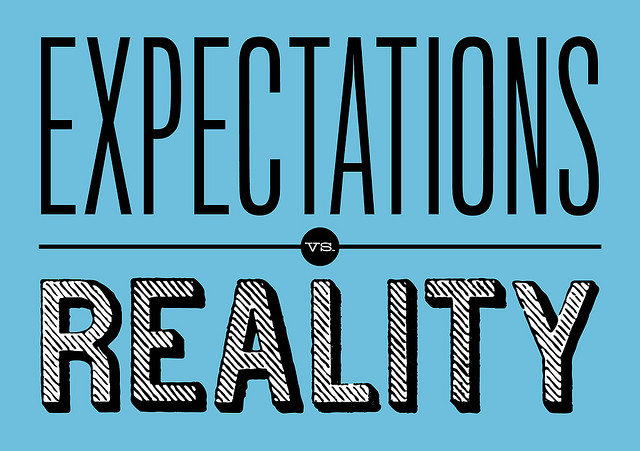 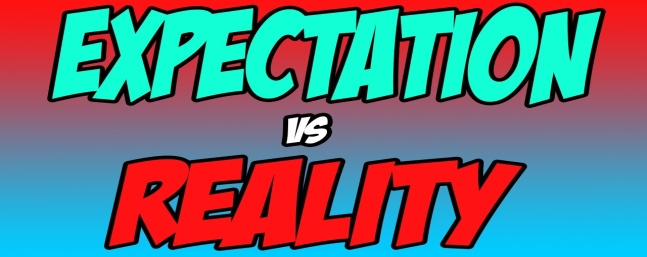 Phần III: Chính sách cạnh tranh ở Việt Nam: Kỳ vọng và thực tế
Mặc dù đã đạt được một số kết quả ban đầu, bức tranh cạnh tranh tai Việt Nam còn nhiều vấn đề tồn tại:

   Nền kinh tế Việt Nam vẫn kém năng động, sáng tạo, năng lực cạnh tranh tuy có cải thiện nhưng vẫn ở mức thấp so với mức trung bình thế giới và khu vực ASEAN.

   Chỉ số năng lực cạnh tranh toàn cầu năm 2016: Việt Nam xếp thứ hạng 60/138 nước; vị trí 80/138 nước về mức độ cạnh tranh trong nước ; chỉ số hiệu quả chống độc quyền đứng thứ 89/138 nước.

 Tuy 2017 Việt Nam lên hạng 55 (trên tổng số 137 nền kinh tế) trong bảng xếp hạng cạnh tranh toàn cầu thông thường, tăng 5 bậc so với 2016 nhưng kém xa so với các quốc gia Đông Nam Á với những thứ hạng rất cao như Singapore (thứ 3);  Malaysia (thứ 23), Thái Lan (thứ 32) và Indonesia xếp hạng 36/137. 

Tuy nhiên, xếp hạng năng lực cạnh tranh toàn cầu 4.0 năm 2017 của Việt Nam chỉ là 74/135. 

Năm 2018: Việt Nam đã tụt 3 bậc trong bảng đánh giá năng lực cạnh tranh toàn cầu, xếp thứ 77/140 quốc gia và vùng lãnh thổ.
Phần III: Chính sách cạnh tranh ở Việt Nam: Kỳ vọng và thực tế
Hạn chế các hành vi phản cạnh tranh của doanh nghiệp (hành vi của doanh nghiệp làm giảm, sai lệch, cản trở cạnh tranh trên thị trường, bao gồm thỏa thuận hạn chế cạnh tranh, lạm dụng vị trí thống lĩnh thị trường, lạm dụng vị trí độc quyền,…)

 Xem: Các điểm mới của Luật Cạnh tranh 2018 …  tại Phần II.

Thực tế: Thách thức lớn ở khâu thực thi trong tương lai
Phần III: Chính sách cạnh tranh ở Việt Nam: Kỳ vọng và thực tế
Tình trạng cạnh tranh bất bình đẳng vẫn còn tồn tại:
giữa DNNN với khối tư nhân
 giữa các doanh nghiệp thân hữu với các doanh nghiệp không có quan hệ thân hữu 

    Việc phân bổ và sử dụng các nguồn lực xã hội kém hiệu quả, chưa theo tín hiệu thị trường, chưa tuân thủ quy luật cạnh tranh, đặc biệt là phân bổ vốn nhà nước, đã tác động xấu đến hiệu quả và năng suất của nền kinh tế. 
2016: khoảng cách với các nước ASEAN-6 còn khá xa (ví dụ: 14,3 lần so với Singapore; 5,7 lần so với Malaysia) và cho đến thời điểm hiện tại, tháng 11/2018, tình hình này vẫn chưa được cải thiện nhiều …

   Hành vi cạnh tranh không lành mạnh diễn ra phổ biến, đặc biệt trong lĩnh vực sở hữu công nghiệp, gây thiệt hại cho doanh nghiệp có chủ trương cạnh tranh lành mạnh, người tiêu dùng và cộng đồng xã hội.
Phần III: Chính sách cạnh tranh ở Việt Nam: Kỳ vọng và thực tế
Về rà soát sửa đổi các quy định gây hạn chế cạnh tranh
Nhiều chính sách/ quy định gây hạn chế cạnh tranh đã được rà soát loại bỏ hoặc sửa đổi, hoàn thiện, đặc biệt là cải cách thể chế gia nhập thị trường (tự do kinh doanh, tự do cạnh tranh, tự do giao dịch thị trường) và các quy định về điều kiện kinh doanh và ngành nghề kinh doanh có điều kiện, 
	>  Vai trò và nỗ lực của VCCI cùng các Hiệp hội DN và cộng 	đồng DN
 Tuy nhiên, cho đến nay, vẫn còn tồn tại khá nhiều quy định hạn chế cạnh tranh, hạn chế quyền tự do kinh doanh của người dân và doanh nghiệp.
	-	Vẫn còn khá nhiều rào cản hạn chế gia nhập thị trường của người dân và doanh nghiệp.
	-	Tiếp cận đất đai  trong thực tế sau Luật Đất đai 2013 
	-	Sự “biến tướng” của điều kiện kinh doanh dưới các hình thức khác về thủ tục, quy trình mà một số chủ thể không thể đáp ứng
[Speaker Notes: Mặc dù Luật Đất đai 2013 đã có những sửa đổi quan trọng, xoá bỏ nhiều rào cản trong tiếp cận đất đai giữa các chủ thể kinh doanh. Tuy nhiên, thực tế, để tiếp cận được, các chủ thể vẫn phải đáp ứng được những điều kiện nhất định. Hay nói cách khác, thông qua việc thiết lập những điều kiện này, chỉ một số ít các chủ thể kinh doanh được nhà nước trao quyền sử dụng đất, từ đó tạo ra các tác động khác nhau tới cạnh tranh giữa các chủ thể trên thị trường, đặc biệt tạo bất lợi cho các doanh nghiệp nhỏ và vừa.
Quy định về điều kiện và thủ tục giao đất, cho thuê đất, cho phép chuyển mục đích sử dụng đất kém minh bạch, rõ ràng cũng tạo dư địa để các chủ thể kinh doanh có cùng nhu cầu về chuyển mục đích sử dụng đất để thực hiện các dự án đầu tư cạnh tranh không bình đẳng với nhau.
 
- Sự “biến tướng” của điều kiện kinh doanh dưới các hình thức khác về thủ tục, quy trình mà một số chủ thể không thể đáp ứng  cũng tạo rào cản cho gia nhập thị trường, đầu tư sản xuất - kinh doanh, qua đó tạo ra lợi thế/ vị thế cạnh tranh thực tế cho một số chủ thể/ nhóm chủ thể nhất định trong việc tiếp cận cùng một thị trường.]
Phần III: Chính sách cạnh tranh ở Việt Nam: Kỳ vọng và thực tế (tiếp)
Quy định cấm các hành vi cản trở cạnh tranh của cơ quan quản lý nhà nước (CQ QLNN) nhưng thực tế vẫn tồn tại dưới hình thức này hay hình thức khác.
 
	Mặc dù Luật Cạnh tranh 2004 đã quy định những hành vi bị cấm đối với cơ quan quản lý nhà nước và Hiến pháp 2013 đã khẳng định, “các chủ thể thuộc các thành phần kinh tế bình đẳng, hợp tác và cạnh tranh theo pháp luật” 
… nhưng trên thực tế, một số cơ quan nhà nước tại địa phương đã ban hành văn bản hành chính chứa đựng nội dung mang tính mệnh lệnh để chỉ định doanh nghiệp cung cấp hàng hóa, cung ứng dịch vụ (khuyến khích tiêu dùng sản phẩm tại địa phương). 

Luật Cạnh tranh 2018 tiếp tục khẳng định: Điều 8 và …
	> Hạn chế sự tham gia của các chủ thể khác vào thị 	trường, 	hạn chế sự cạnh tranh trên thị trường. ..
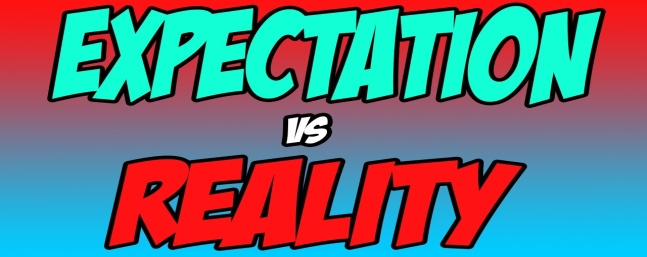 … và thực tế
Một số vụ có tính chất “kinh điển:
Hành vi hạn chế cạnh tranh của cơ quan Nhà nước
-	Sở Giáo dục và Đào tạo Hà Nội đề nghị các trường học chỉ 	nên tham gia bảo hiểm với 5 doanh nghiệp bảo hiểm; 
-	UBND Nghệ An và một số huyện tại tỉnh Hà Tĩnh ban hành 	văn bản yêu cầu các cơ quan, đơn vị, người dân địa 	phương 	ưu tiên sử dụng bia Hà Nội, Sài Gòn, Vida…; 
-	UBND Quảng Nam yêu cầu các cơ quan nhà nước tại địa 	phương phải sử dụng xi măng Xuân Thành;
-	UBND tỉnh Quảng Ninh yêu cầu các cơ quan, đơn vị địa 	phương phải sử dụng dịch vụ thanh toán tiền lương qua 	ngân hàng do Ngân hàng Techcombank cung cấp v.v…
-	“Sáng kiến” ưu tiên tiêu thụ sản phẩm hàng hóa lẫn 	nhau trong nội bộ ngành nhân danh “Ưu tiên hàng Việt”: Liệu có vi phạm?

Bình luận
Phần III: Chính sách cạnh tranh ở Việt Nam: Kỳ vọng và thực tế (tiếp)
Các kỳ vọng khác về  “Trao quyền tiếp cận một cách công bằng và hợp lý cho các bên thứ ba đối với các cơ sở hạ tầng thiết yếu” cho cạnh tranh  như lưới điện, đường ống dẫn khí đốt, đường sắt, sân bay và mạng lưới truyền thông. Nói cách khác là “Tạo điều kiện thuận lợi cho bên thứ ba tiếp cận hạ tầng thiết yếu”

và về  
“Thực hiện “cạnh tranh trung lập” (cạnh tranh công bằng, bình đẳng) giữa doanh nghiệp có vốn nhà nước và doanh nghiệp khác”

Thực tế ra sao?
Đã được Nhà nước quan tâm nhưng chưa được như kỳ vọng





Quy ………….. Hạ tầng thiết yếu
m
[Speaker Notes: Thực hiện “cạnh tranh trung lập” (cạnh tranh công bằng, bình đẳng) giữa doanh nghiệp có vốn nhà nước và doanh nghiệp khác ….
Thực tế ra sao?
Đã được Nhà nước quan tâm nhưng chưa được như kỳ vọng
Một là, bất bình đẳng về thuế:
 
Hai là, bất bình đẳng trong tiếp cận nguồn lực (đất đai, tài nguyên, vốn tín dụng và đầu tư của nhà nước)
Ba là, bất bình đẳng về điều tiết của pháp luật (regulatory)
Mặc dù loại thuế và mức thuế là như nhau, nhưng thực tế vẫn có tình trạng ưu đãi thuế cho DNNN gặp khó khăn như xóa, hoãn, gia hạn, giảm thuế đối với một số trường hợp DNNN gặp khó khăn, không còn khả năng thu hồi nợ thuế, hoặc đã giải thể, chuyển đổi sở hữu theo quy định hoặc điều chỉnh chính sách có lợi hơn cho một số DNNN đặc thù (khai thác, xuất nhập khẩu tài nguyên), đặc biệt điều chỉnh chính sách thuế, phí; hoặc xử lý không nghiêm hoặc không kịp thời đối với sai phạm về thuế của DNNN.]
Phần III: Chính sách cạnh tranh ở Việt Nam: Kỳ vọng và thực tế (tiếp)
… Và những thách thức mới liên quan đếnthời đại Internet, thế giới số, di động thông minh … Cách mạng công nghệ 4.0

Một lát cắt: Vụ kiện Vinasun – Grab … và tiếp theo sẽ là các khách sạn kiện Airbnb?

Chính phủ điện tử > Các bộ, ngành, Ủy ban ND các cấp … 
	> Yêu cầu về thông tin minh bạch
	> Người dân và cộng đồng DN cần được 	biết và 	được tạo điều kiện góp ý, phản biện 	về các chính sách, quy định pháp luật liên 	quan đến họ ngay từ giai đoạn đề xuất ý 	tưởng cho đến giai đoạn thông qua/ban hành
 	> Một trong các yêu cầu của Khung đánh 	giá cạnh tranh
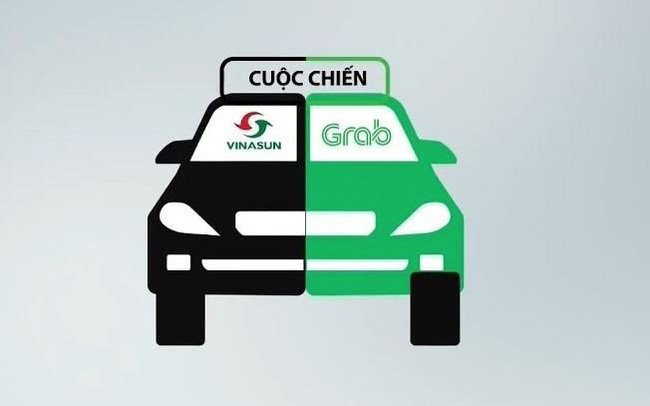 Phần III: Chính sách cạnh tranh ở Việt Nam: Kỳ vọng và thực tế Con đường phía trước
*	Chính sách cạnh tranh đã là một ưu tiên quan trọng của APEC nói chung và Việt Nam nói riêng …
Cần nghiên cứu và áp dụng Đánh giá Cạnh tranh 
> Khung APEC - OECD về Đánh giá Cạnh tranh cung cấp một khuôn khổ rõ ràng để giúp xác định các luật và quy định có khả năng hạn chế cạnh tranh nhằm nhận dạng các lĩnh vực cần tập trung để thay đổi

Câu hỏi tình huống: Nếu Luật cạnh tranh khó thực thi trong một số trường hợp, chúng ta có nên dựa vào các hạn chế gia nhập thị trường hay không?	Lưu ý: Điểm yếu chung là cách tiếp cận có hệ thống để đơn giản hóa/rút gọn các hạn chế gia nhập.
Nên, vì sao?
Không nên, vì sao?
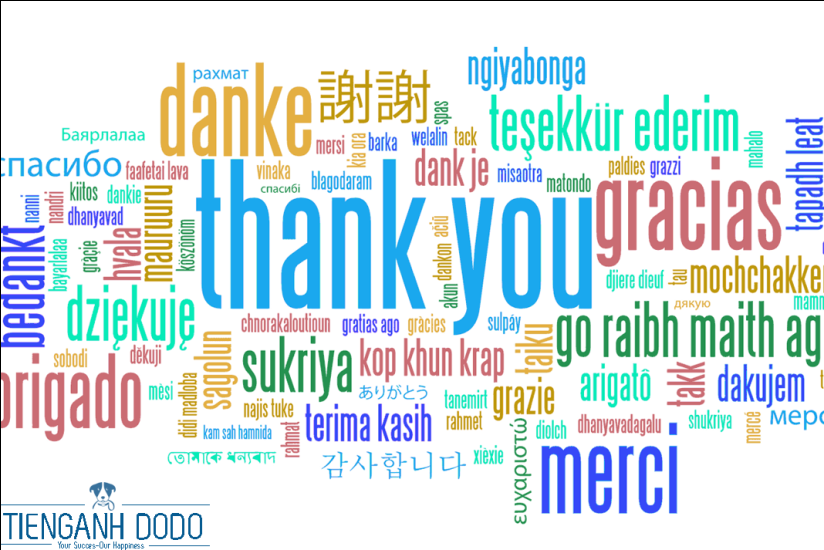 Xin trân trọng 
cảm ơn!



TS. Đinh Thị Mỹ Loan
Nguyên Cục trưởng Cục Quản lý cạnh tranh 
Trọng tài viên Trung tâm Trọng tài Quốc tế Việt Nam
loanmydinh@gmail.com